м
в
ыл
Ы
И
м
в
ил
а
О
У
Э
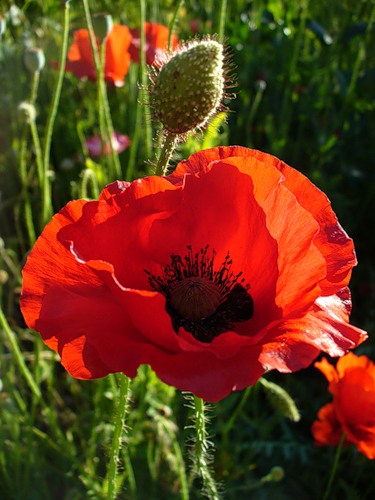 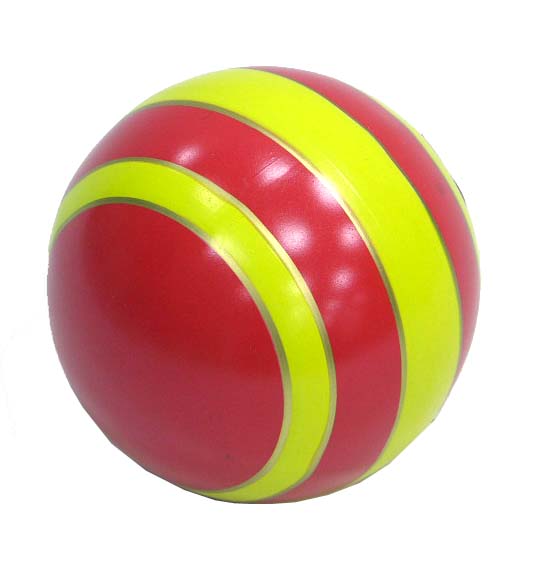 Ы
И
а
О
У
Э
Я я
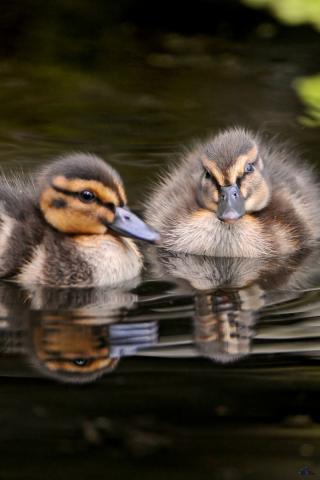 у
н
р
л
в
т
а
н
р
л
в
т
я
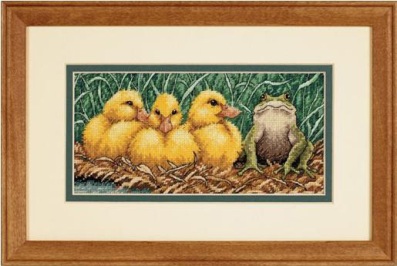 квакали - крякали